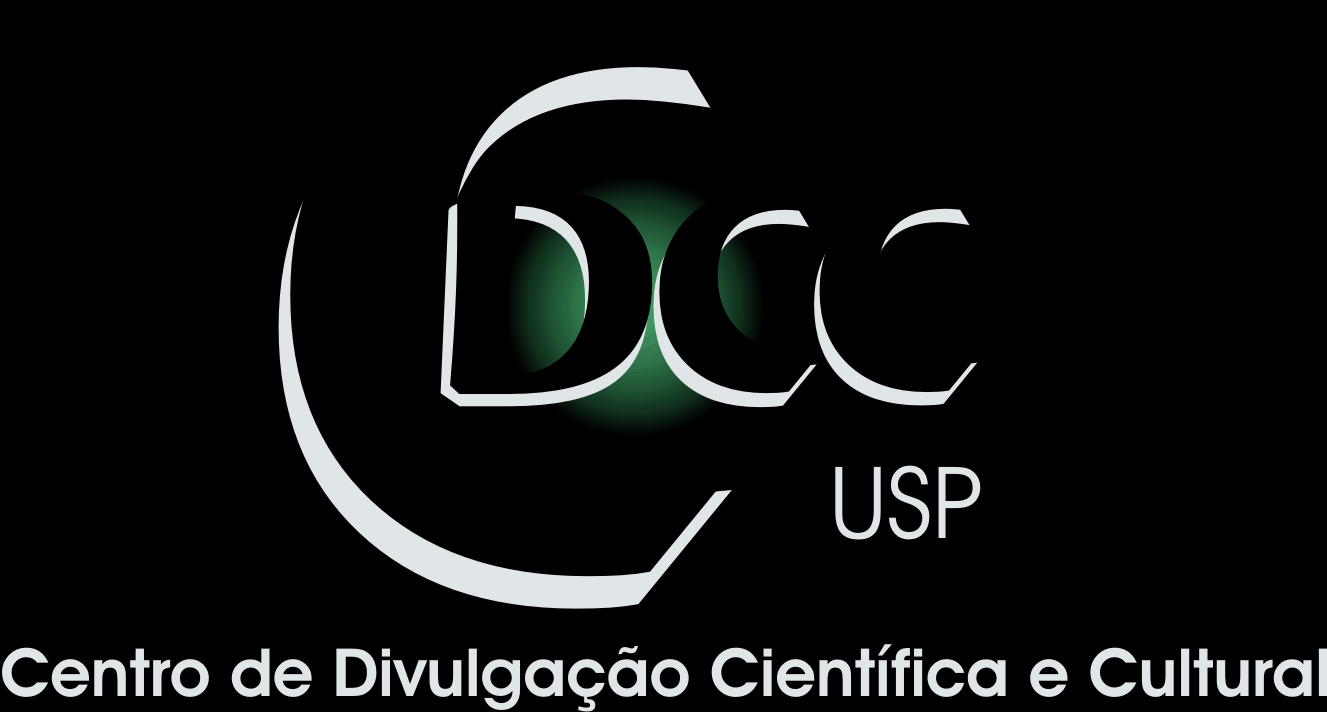 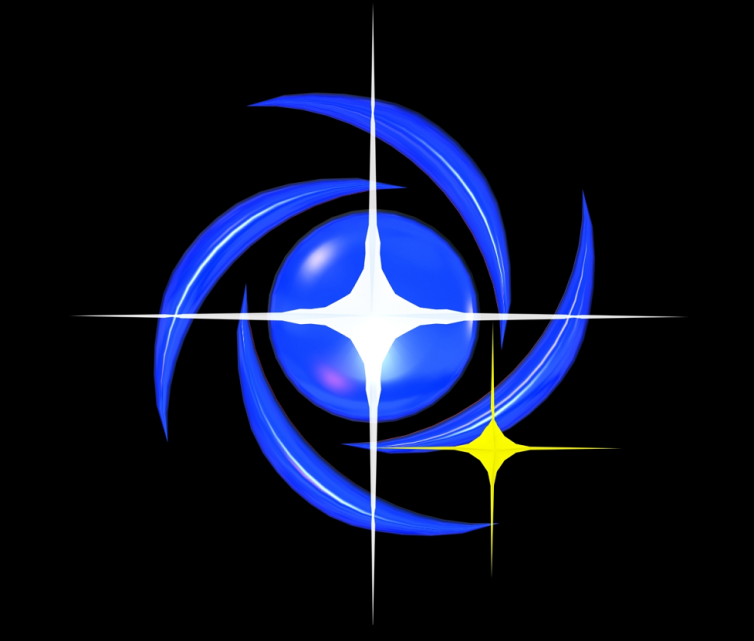 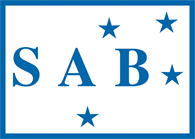 Centro de Divulgação da Astronomia
Observatório Dietrich Schiel
Estações do ano
André Luiz da Silva
Observatório  Dietrich Schiel
/CDCC/USP
Imagem de fundo: céu de São Carlos na data de fundação do observatório Dietrich Schiel (10/04/86, 20:00 TL) crédito: Stellarium
solstícios e equinócios
Hemisfério Celeste Norte
Equinócio de março
Solstício de junho

Equador 
Celeste
Terra

Equinócio de setembro
Eclíptica
Solstício de dezembro
Hemisfério Celeste Sul
Crédito: André Luiz da Silva/CDA/CDCC/USP
21 de março: Equinócio de Outono – início do Outono HS
21 de junho: Solstício de Inverno – início do Inverno HS
22 de setembro: Equinócio de Primavera – início da Primavera HS
21 de dezembro: Solstício de Verão – início do Verão do HS
A visão topocêntrica das estações
Trajetórias diurnas do Sol em locais intertropicais (o caso de Ribeirão Preto)
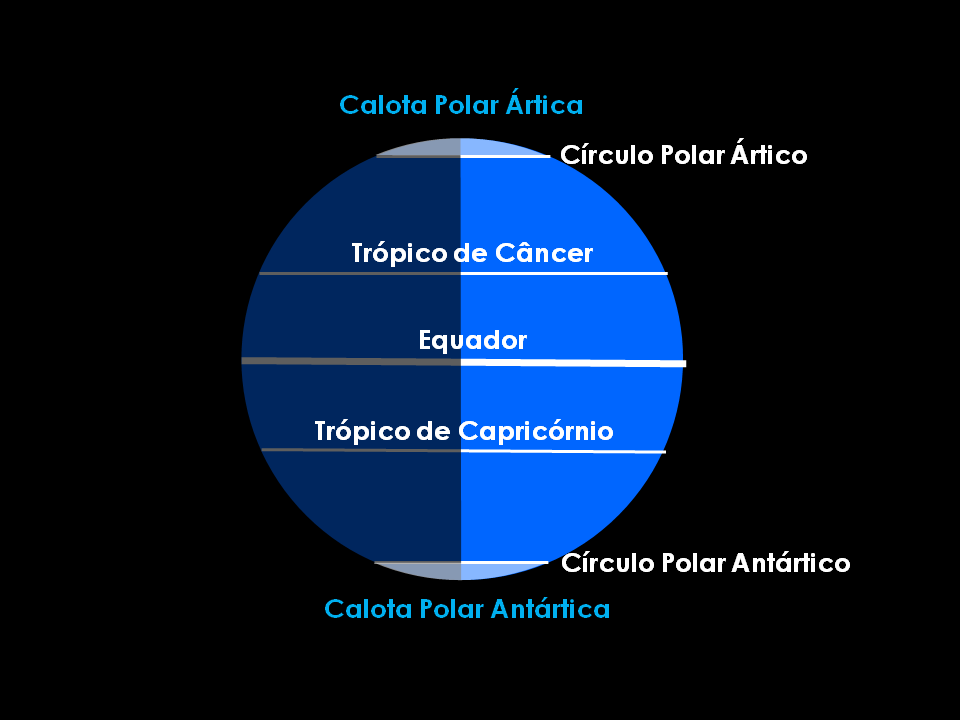 Zona Tropical
Trajetória diurna do Sol no Solstício de Verão do HS
Zênite
L
S
N
O
Crédito: André Luiz da Silva/CDA/CDCC/USP
Trajetória diurna do Sol nos equinócios
Zênite
L
S
N
O
Crédito: André Luiz da Silva/CDA/CDCC/USP
Trajetória diurna do Sol no Solstício de Inverno do HS
Zênite
L
S
N
O
Crédito: André Luiz da Silva/CDA/CDCC/USP
As trajetórias do Sol nos equinócios e nos solstícios
Zênite
Solstício de Verão do HS
Equinócios
L
S
N
O
Solstício de Inverno do HS
Crédito: André Luiz da Silva/CDA/CDCC/USP
As trajetórias do Sol nos equinócios e nos solstícios
Zênite
Solstício de Verão do HS
Equinócios
PCS
S
N
O
Solstício de Inverno do HS
Crédito: André Luiz da Silva/CDA/CDCC/USP
Solstício de Inverno: maior noite do ano

Solstício de Verão: menor noite do ano

RP e região: 

solstícios-equinócios – diferença de 1h20min

diferenças entre solstícios: chega a quase 3h
[Speaker Notes: Em São Carlos e região, o Sol, no Solstício de Verão, fica acima do horizonte por cerca de 1h30min a mais em relação aos equinócios
No Solstício de Inverno, este é o tempo adicional que ele fica abaixo do horizonte, ou seja, a “noite” fica 1h30min maior nessa época
A diferença entre o tempo que o Sol fica acima do horizonte entre os Solstícios de Inverno e Verão, então, chega a 3h!]
Simulador: visão topocêntrica das estações
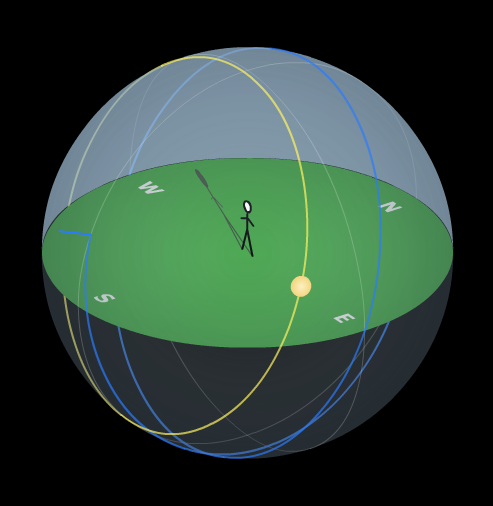 Ribeirão Preto:
Latitude: 21º 10’ S
Longitude: 47º 48’ W
Crédito: Universidade de Nebraska
As estações do ano vistas do espaço
Zonas climáticas da Terra
Calota Polar Ártica
Círculo Polar Ártico
Zona Temperada
Trópico de Câncer
Equador
Zona Tropical
Trópico de Capricórnio
Zona Temperada
Círculo Polar Antártico
Calota Polar Antártica
Crédito: André Luiz da Silva/CDA/CDCC/USP
Visão geocêntrica
Calota Polar Ártica
Círculo Polar Ártico
solstício de junho
Trópico de Câncer
equinócio de março
Equador
equinócio de setembro
Trópico de Capricórnio
Círculo Polar Antártico
solstício de dezembro
Calota Polar Antártica
Figura fora de escala
Crédito: André Luiz da Silva/CDA/CDCC/USP
Movimento pendular
Calota Polar Ártica
Círculo Polar Ártico
Trópico de Câncer
Equador
Trópico de Capricórnio
Círculo Polar Antártico
Calota Polar Antártica
Figura fora de escala
Crédito: André Luiz da Silva/CDA/CDCC/USP
Visão heliocêntrica
Equinócio de março
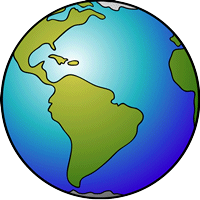 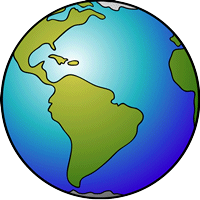 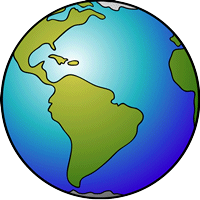 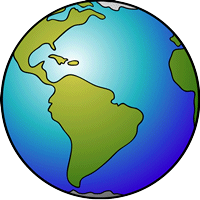 Solstício 
de junho
Solstício 
de dezembro
Equinócio de setembro
Figura fora de escala
Crédito: André Luiz da Silva/CDA/CDCC/USP
Visão heliocêntrica
Equinócio de março
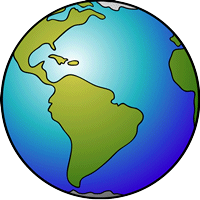 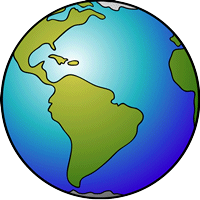 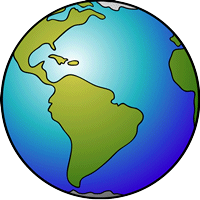 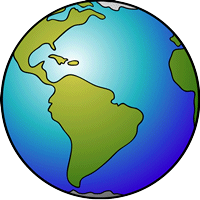 Solstício 
de junho
Solstício 
de dezembro
Equinócio de setembro
Figura fora de escala
Crédito: André Luiz da Silva/CDA/CDCC/USP
Importante! Nas figuras usamos perspectiva oblíqua. Cuidado para não interpretar que a órbita é achatada!
Complemento pedagógico 1:Simulador das estações do ano(Universidade de Nebraska)
Simulador: as estações do ano vistas do espaço
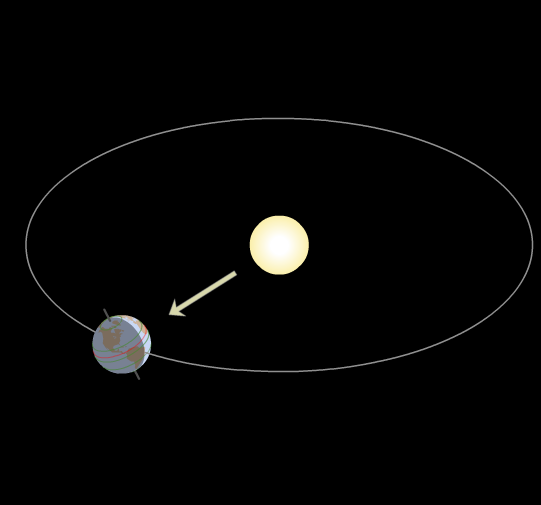 Crédito: Univerdidade de Nebraska
Complemento pedagógico 2:Modelos 3D
Semiesfera armilar – Observatório Dietrich Schiel
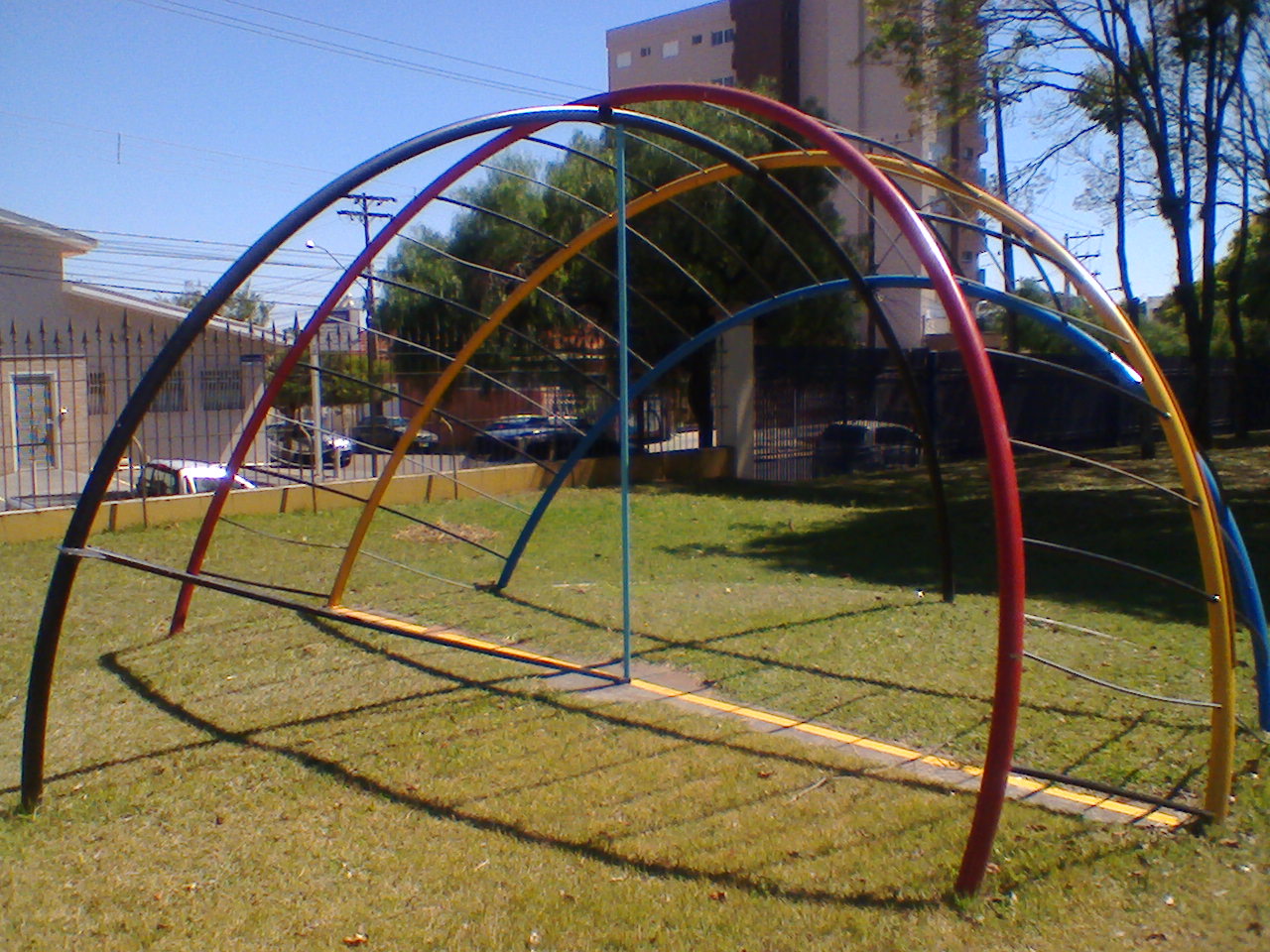 Crédito: André Luiz da Silva CDA/CDCC/USP
Semiesfera armilar – Observatório Dietrich Schiel
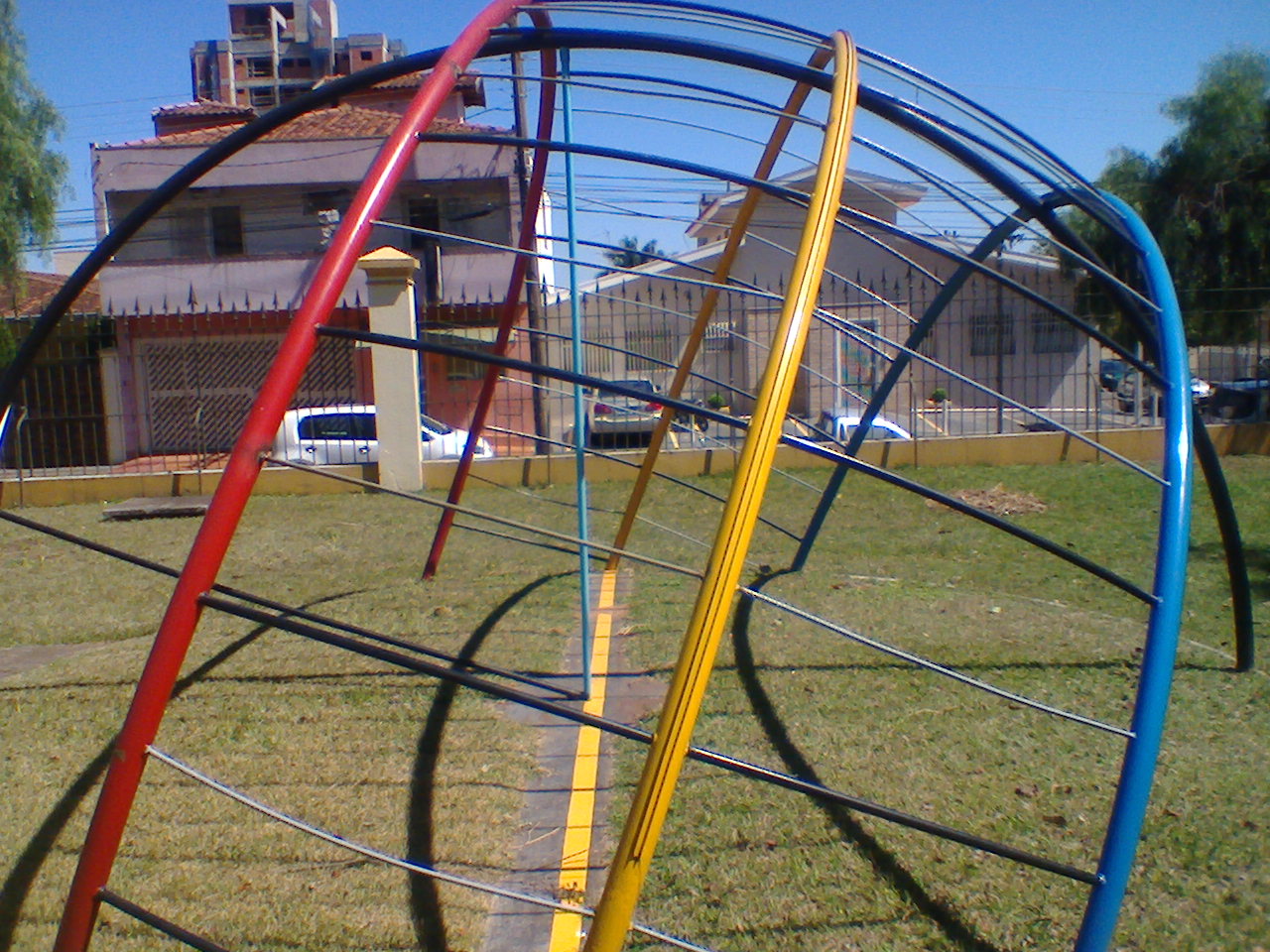 Crédito: André Luiz da Silva CDA/CDCC/USP
Modelos 3D – UHD – 4K...
Crédito: André Luiz da Silva CDA/CDCC/USP
Referências:

 OLIVEIRA, Kepler de. Astronomia e Astrofísica. São Paulo: Editora Livraria da Física, 2014.

 Site do CDA/Observatório Dietrich Schiel: http://www.cdcc.usp.br/cda/index.html

Longhini, Marcos Daniel. Ensino de Astronomia na Escola. Campinas: Editora Átomo, 2014.